Ready-to-go Lesson Slides
Year 3
Fractions
Lesson 5
Spr5
STARTER:
Which one is different?
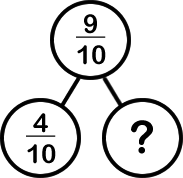 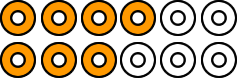 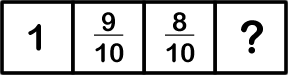 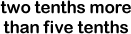 STARTER:
Which one is different?
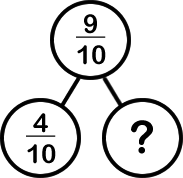 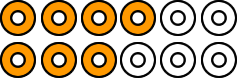 210
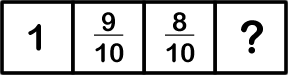 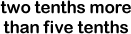 Each of the images should be labelled with 7 tenths apart from the doughnut shapes. This image shows 7 out of 12 shaded (or 7 twelfths) instead!
TALKING TIME:
Complete the table:
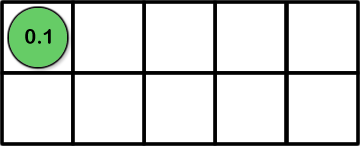 TALKING TIME:
Complete the table:
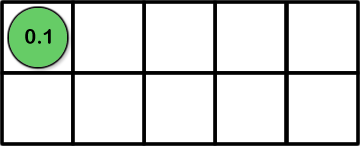 1 
10
TALKING TIME:
How would you complete this table?
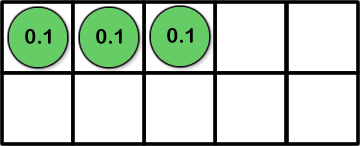 3 
10
TALKING TIME:
How would you complete this table?
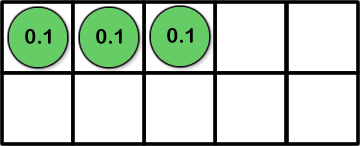 3 
10
ACTIVITY 1:
Complete this table to show tenths in different ways:
9 
10
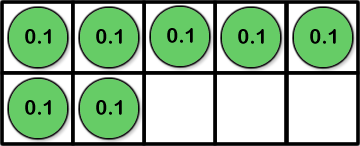 ACTIVITY 1:
Complete this table to show tenths in different ways:
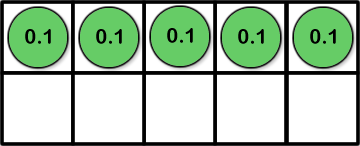 5 
10
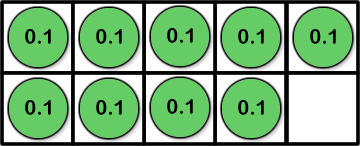 9 
10
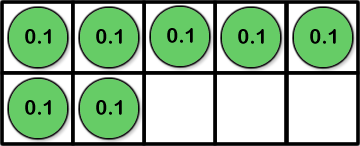 7 
10
TALKING TIME:
What is this part written as a fraction and as a decimal?
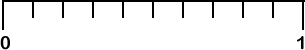 TALKING TIME:
What is this part written as a fraction and as a decimal?
8 
10
= 0.8
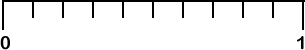 TALKING TIME:
What is this part written as a fraction and as a decimal?
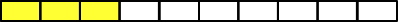 TALKING TIME:
What is this part written as a fraction and as a decimal?
3 
10
= 0.3
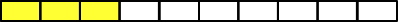 ACTIVITY 2:
Write these values as fractions and as decimals.
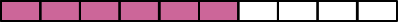 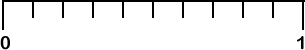 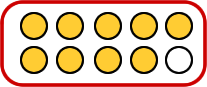 ACTIVITY 2:
Write these values as fractions and as decimals.
6 
10
= 0.6
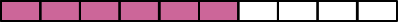 4 
10
= 0.4
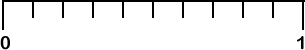 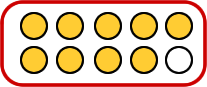 9 
10
= 0.9
ACTIVITY 3a:
This decimal has been written using a place-value grid.







How would you write it as a fraction?

How could you represent it pictorially?
ACTIVITY 3a:
This decimal has been written using a place-value grid.







How would you write it as a fraction?

How could you represent it pictorially?

For example:
7 
10
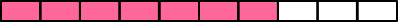 ACTIVITY 3b:
Use a place-value grid and digit cards to play this game with a partner.

One of you should make a decimal number using the place-value grid. This should show a number of tenths and should be between 0 and 1.

The other player should then represent the decimal number as a fraction and pictorially. They get a point for each representation!







How would you write it as a fraction?

How could you represent it pictorially?

For example:
ACTIVITY 4:
Ryan says that one tenth of an hour is 6 minutes.
Is he correct? Why / why not?




Isla says that one tenth of 1 metre is 10 cm.
Is she correct? Why / why not?



Jessica says that 0.20 is the same as 20 tenths.
Is she correct? Why/ why not?
ACTIVITY 4:
Ryan says that one tenth of an hour is 6 minutes.
Is he correct? Why / why not?
Yes. Ryan is correct. There are 60 minutes in an hour and so there are ten lots of 6 minutes. So one tenth is equal to 6 minutes.

Isla says that one tenth of 1 metre is 10 cm.
Is she correct? Why / why not?
Yes. Isla is correct. There are 100 cm in 1 metre and so there are ten lots of 10cm. So one tenth is equal to 10 cm.

Jessica says that 0.20 is the same as 20 tenths.
Is she correct? Why/ why not?
No . Jessica is not correct. In the decimal 0.20, the digit 2 is in the tenths column, so it stands for 2 tenths. 0.20 is the same as 0.2.
EVALUATION:
True or False?

Five tenths can be written as 50.			 
	 			 	 			
       = 0.7								 	 
	 
In the decimal number 0.1, the 1 digit has a value of
	1 ten.		 	 						 
	 							 
0.6 is less than 1						  
		 
If there are ten children in a queue and three of them are boys, then
	0.7 of the queue are girls.
7 
10
EVALUATION:
True or False?

Five tenths can be written as 50.			FALSE
	 			 	 			
       = 0.7								TRUE		 
	 
In the decimal number 0.1, the 1 digit has a value of
	1 ten.		 	 						FALSE
	 								 
0.6 is less than 1						TRUE	 
		 
If there are ten children in a queue and three of them are boys, then
	0.7 of the queue are girls.				TRUE
7 
10
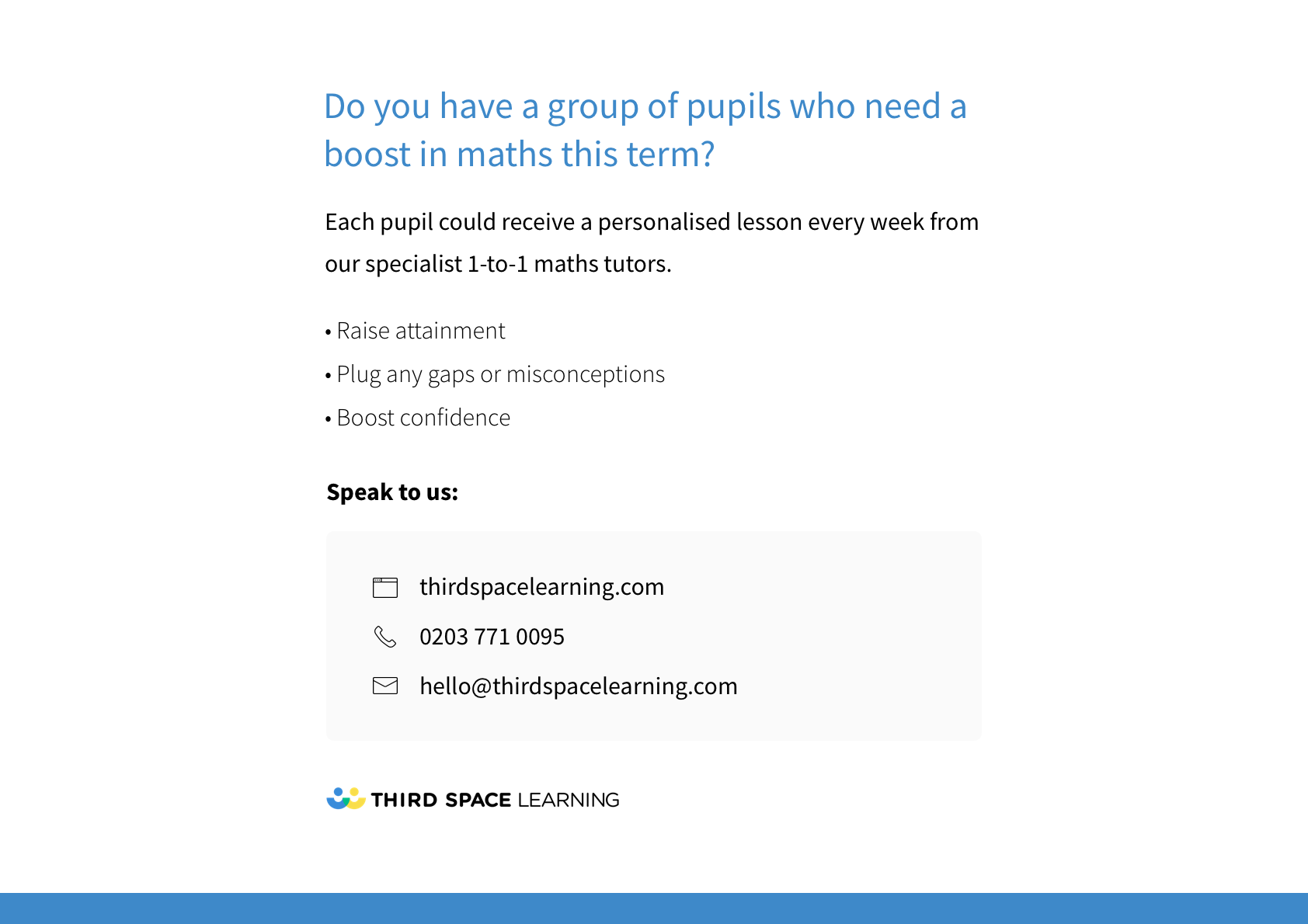